Игра – конференция«Жемчужное ожерелье планеты»
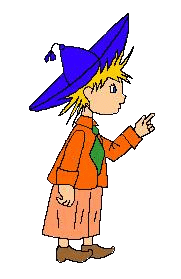 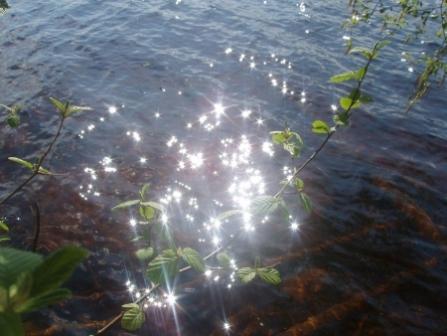 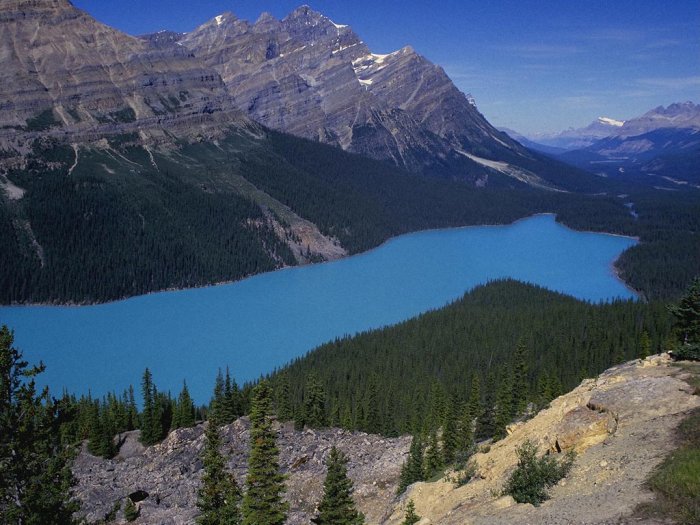 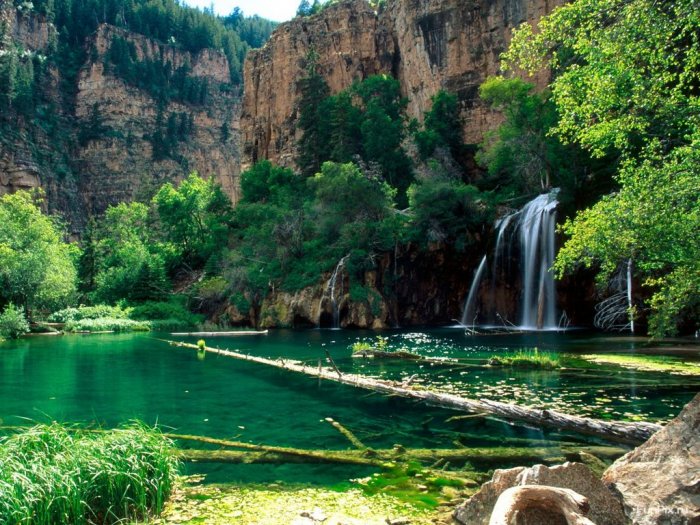 Новикова Н.Н., учитель географии МОУ «СОШ №9»
г. Великие Луки Псковской области
Окаймлённое  кустами                                Молодых  ракит,                                            Разноцветными  огнями                             Озеро  блестит.                                            Тишине  и  солнцу  радо,                              По  равнине  вод                                         Лебедей  ручное  стадо                                   Медленно  плывёт;                                                  Вот  один  взмахнул  лениво                                       Крыльями -  и  вдруг                                             Влага  брызнула   игриво                                   Жемчугом  вокруг.                                                И.С.Никитин
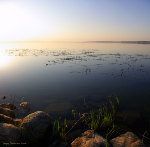 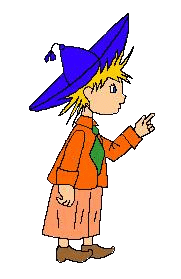 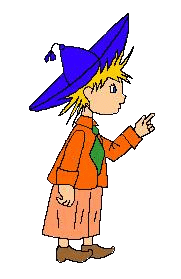 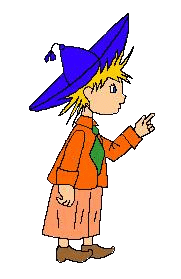 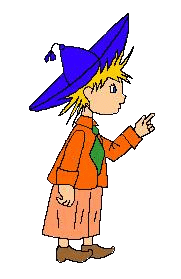 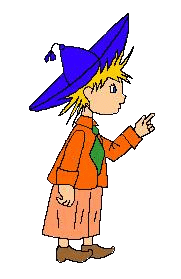 Раунд  1 «Самое,  самое,  самое…»             Раунд  2   «Третий лишний»
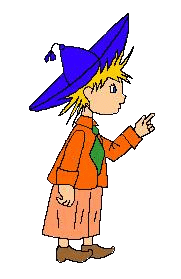 1. Танганьика  – Байкал  –  Эйр
                  2. Виннипег – Верхнее – Гурон 
                  3. Чад – Титикака – Эйр
      4. Виктория – Верхнее – Лобнор
      5. Мертвое – Титикака – Сарезское
      6. Финляндия –  Саудовская Аравия  – Швеция
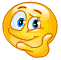 Раунд  3 «Что в имени твоем…»
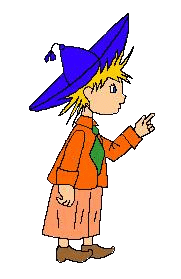 1. Телецкое             7 .Аральское
           2. Лобнор               8.Мёртвое
           3. Ньяса                   9. Балхаш 
           4. Чад                      10.Иссык – Куль 
           5.Ладожское          11.Онежское
           6.Виннипег             12.Селигер
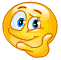 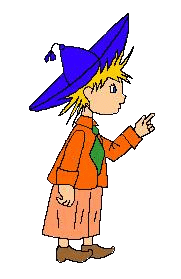 «Мир тайн и загадок»
1. Телецкое – Байкал – Хубсугул.  Что  объединяет    
               Байкал  с  этими  двумя  озёрами?
             2.Байкал  прозрачен  и  чист.  Кто  поддерживает               
               экологическое  равновесие  в  Байкале?  С  какими      
                живыми  организмами  это  связано?
    3. Лобнор -  «кочующее»  озеро.  Почему  его  так   называют?
    4. Самотлор – Маракайбо:  их  особенность   и  проблема      
     освоения?
     5. На  карте  Балхаш  сине-сиреневый. Почему?  С  чем            
     связано  нарушение  его  водного  режима?
      6. Чаны – «пульсирующее»  озеро.  Объясните,  что  это           
      значит?
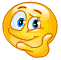 «Озерный край России»
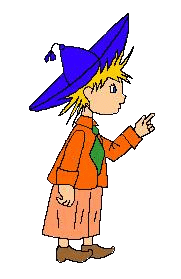 1. Северо-запад  России - «озёрный край»?
                  2. Озёрная  система из трех  озер на юге      
                     области ?
  3.  Отец  русской  лимнологии (учение  об  озёрах)?
  4. Озеро  более  чем  с  20-ю   островами высадили  обезьян?
  5. Какое  озеро в  области  самое  прозрачное? 
  6. Примечательным  данное  озеро  делает  водяной  орех?
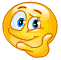 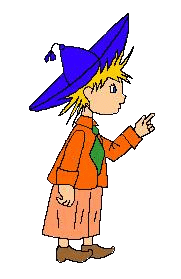 Псковско-Чудской  водоём
1. Какова его длина?  
                2. Наибольшая  ширина? 
                3. Оно  занимает  в  Европе …   место?  
4. В Европе по площади  оно  уступает  озёрам..? 
5. Какое  из  озёр  глубже:  Псковское  или  Чудское?   
6. Какое  озеро  их  соединяет?   
7. Какая  рыба  проникает  в  озеро,  её  называют  «вечным  скитальцем»?  
8. Какое  событие  произошло  здесь  в 1242 году?
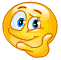 Полистовский болотный  край
1. На  какой  низменности       
                  расположены полистовские озера?
                 2. Полисто,  Дубец,  Дулово,  Алё,     
                  Цевло. Какое  лишнее? 
  3. Только  в  озере  Полисто  водится   рыба? 
  4. Самое  большое по глубине  из Полистовских     
     озёр?
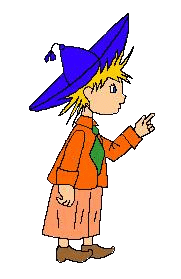 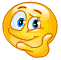 Негативные явления. Способы борьбы с ними
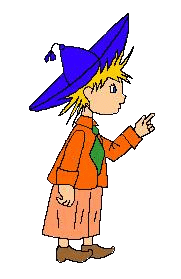 1.Как  бороться с зимними  заморами?  
                2.Как  бороться с  цветением  воды?  
                3. Как  улучшить  водный  режим?  
                4. Как  оздоровить  мелкие  водоёмы?
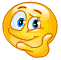